MIS3536: Info Sys Innovation with AI
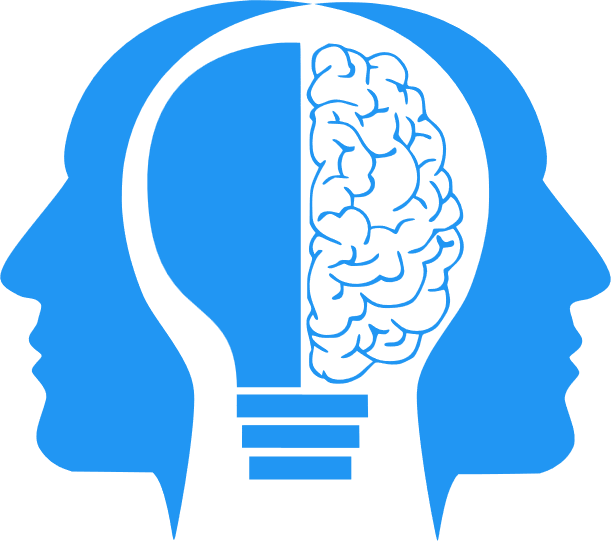 DiscussionWeek 1
Jeremy Shafer
jeremy@temple.edu
https://community.mis.temple.edu/jshafer
Unless otherwise indicated, all decorative images are by Unknown Author and licensed under CC BY-NC
Just for fun…
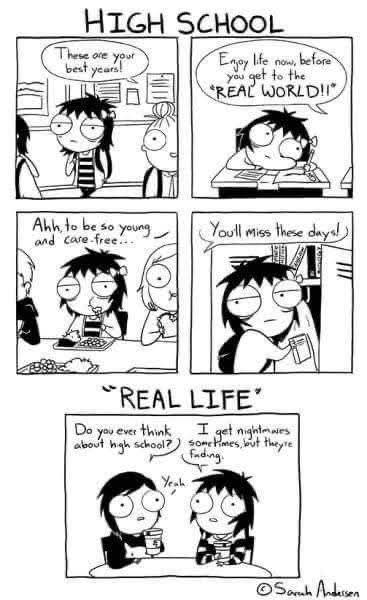 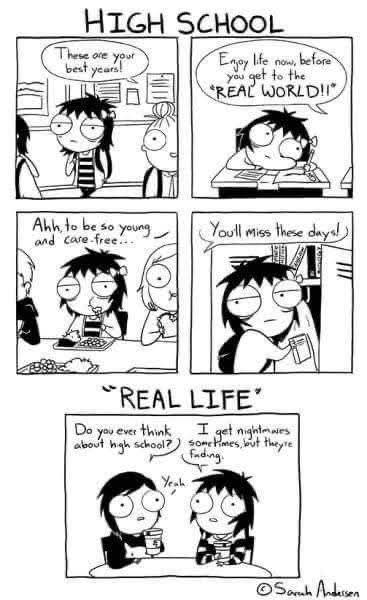 2
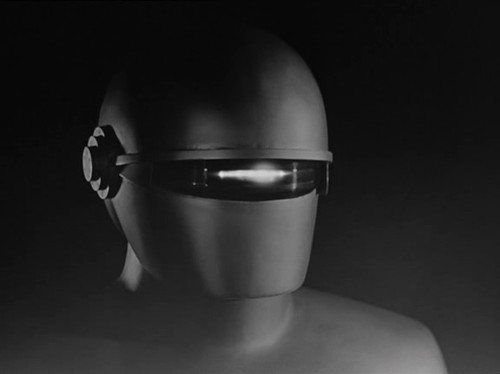 Gort
This robot was the “big bad” in the 1951 film “The Day the Earth Stood Still”.
Or .. Was he?
3
This Photo by Unknown Author is licensed under CC BY-SA
House points
How I plan to manage participation …
4
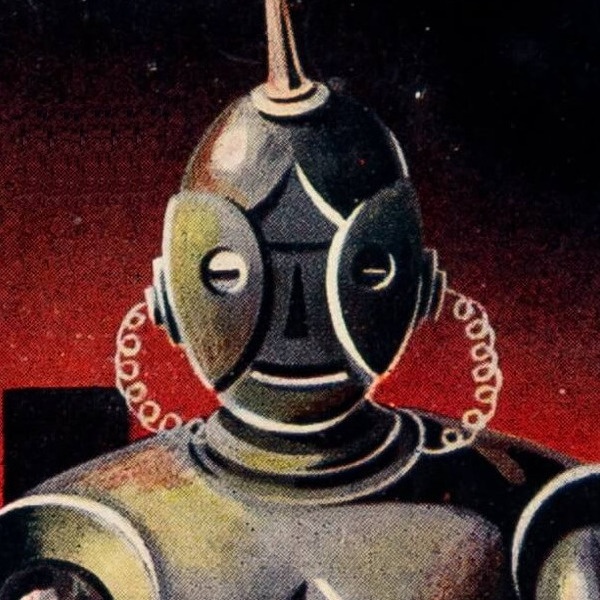 Discussion 1 – “The Fun they Had”
I hope you actually read the story.
Laptops and phones away, please.
First question(s):
What was the story about?
How did it make you feel?
Why?
5
This Photo by Unknown Author is licensed under CC BY-SA
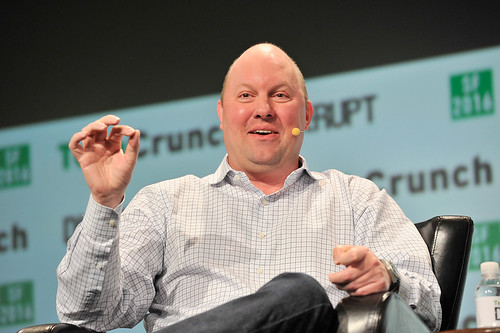 Discussion 2 – The Techno-Optimist Manifesto
What was it about? How did it make you feel? Why?
6
This Photo by Unknown Author is licensed under CC BY